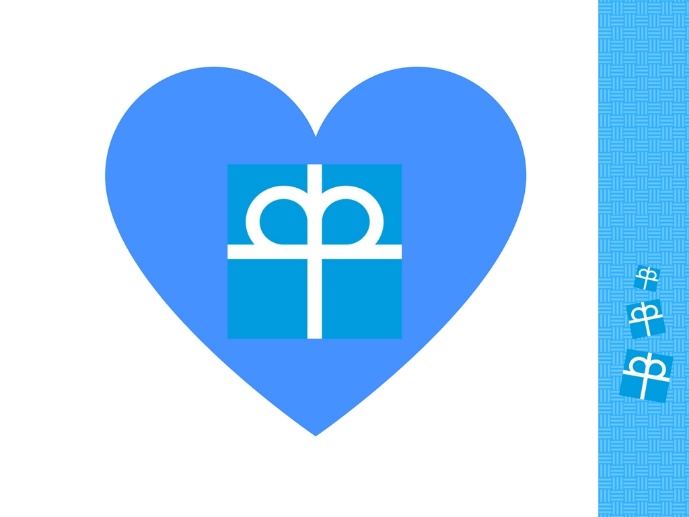 DIAKONIE CÍRKVE BRATRSKÉ
Celocírkevní sbírka
Veřejná sbírka Matouš 25 – Potraviny pro JS
vybraná částka ze Sborů a Stanic CB
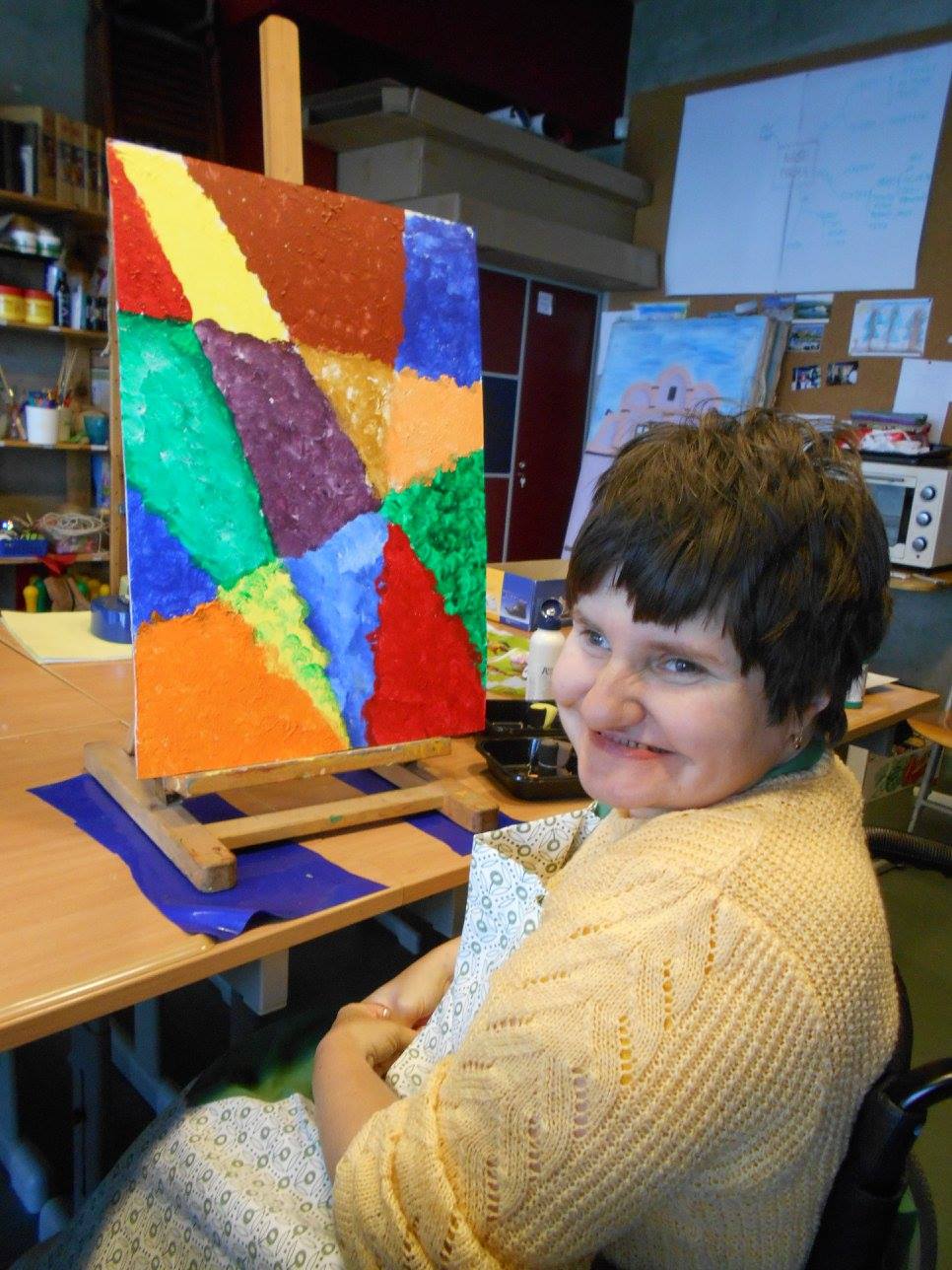 550.254,- Kč 
bylo využito:
Dofinancování mezd zdravotních sestřiček na Bethesdě 
Obnova nábytku na pokojích klientů na Xaverově
Dofinancování mezd a provozních nákladů na Středisku Černý Most 
Vložení prostředků do Fondu rozvoje diakonie ve výši 10% ze sbírky

Děkujeme za podporu.
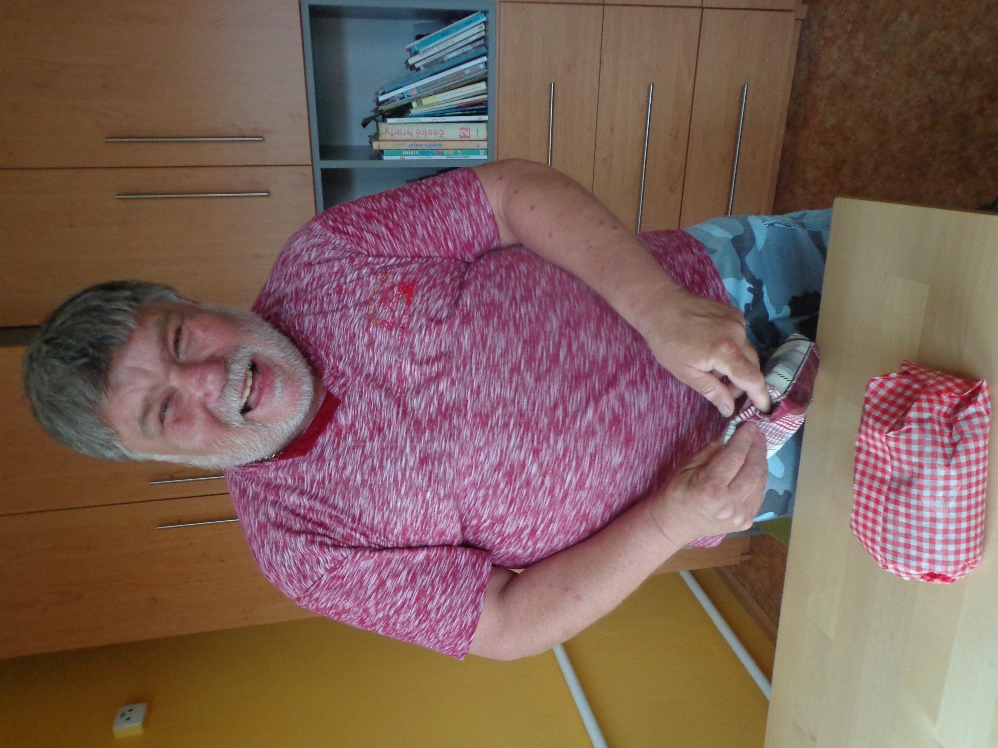 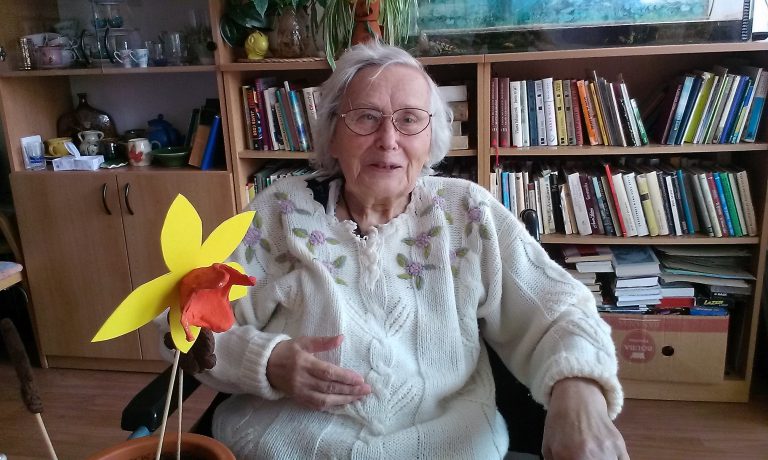 Veřejná sbírka - Potraviny pro Jižní Súdán
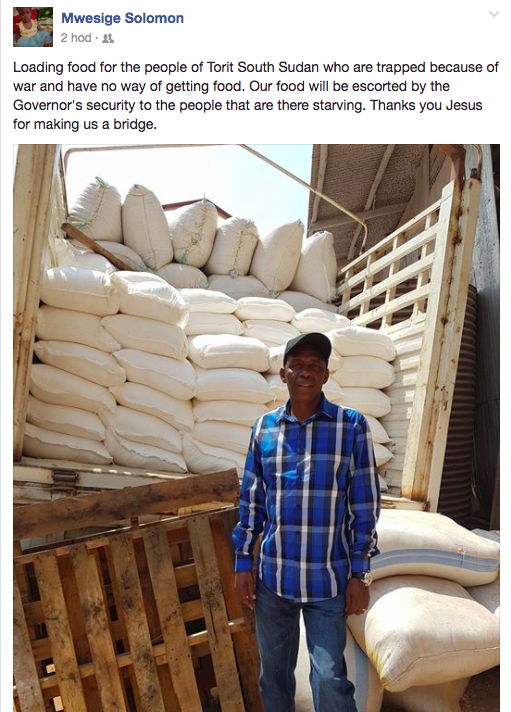 Ze Sborů a Stanic bylo zasláno: 288.696,-Kč
Od jednotlivců přišlo:
299.787,01
Zatím jsme vydali:
112.000,-  na první kamion kukuřičné mouky, který byl odeslán o prázdninách 
224.080,94 na druhý kamion rýže, který minulý týden už dorazil do Toritu

Sbírka na Potraviny pro Jižní Súdán pokračuje i nadále. Stejný účet, stejný variabilní symbol.
Potvrzení o darech
Mnozí z Vás nám zaslali dary jako soukromé osoby, velmi za ně děkujeme. Rádi Vám vystavíme i potvrzení, jen u nových dárců nemáme dosud potřebné údaje.

Pokud potřebujete od nás potvrzení pro Přiznání k daním, a ještě Vám od nás nepřišlo, prosím kontaktujte nás na e-mailu:
pruskova@diakonie.cb.cz

Do textu zprávy nezapomeňte připsat svou současnou poštovní adresu.
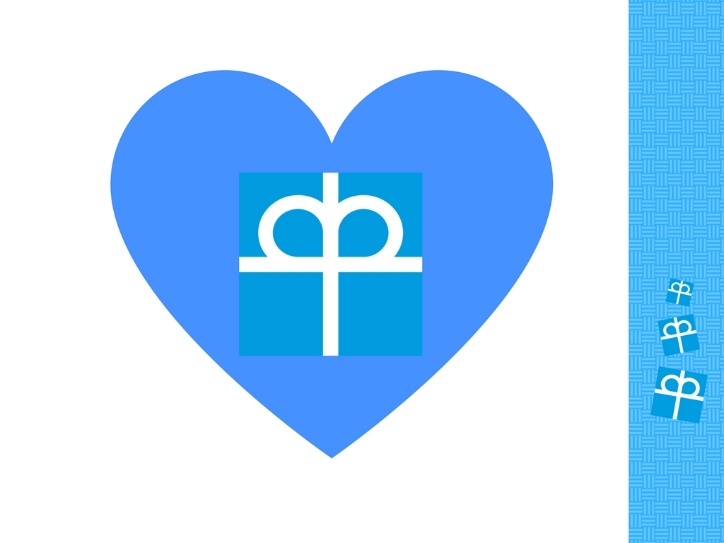 za všechny vaše daryi modlitby DĚKUJEME
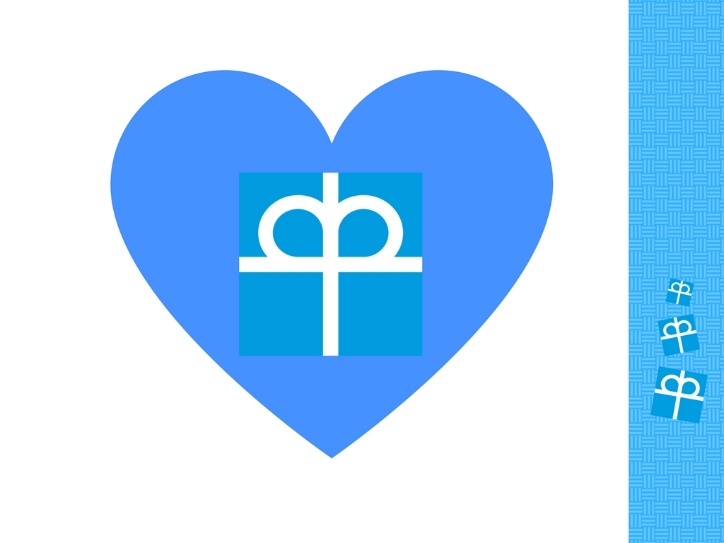